Лучшая практика
Строительство (реконструкция) объектов
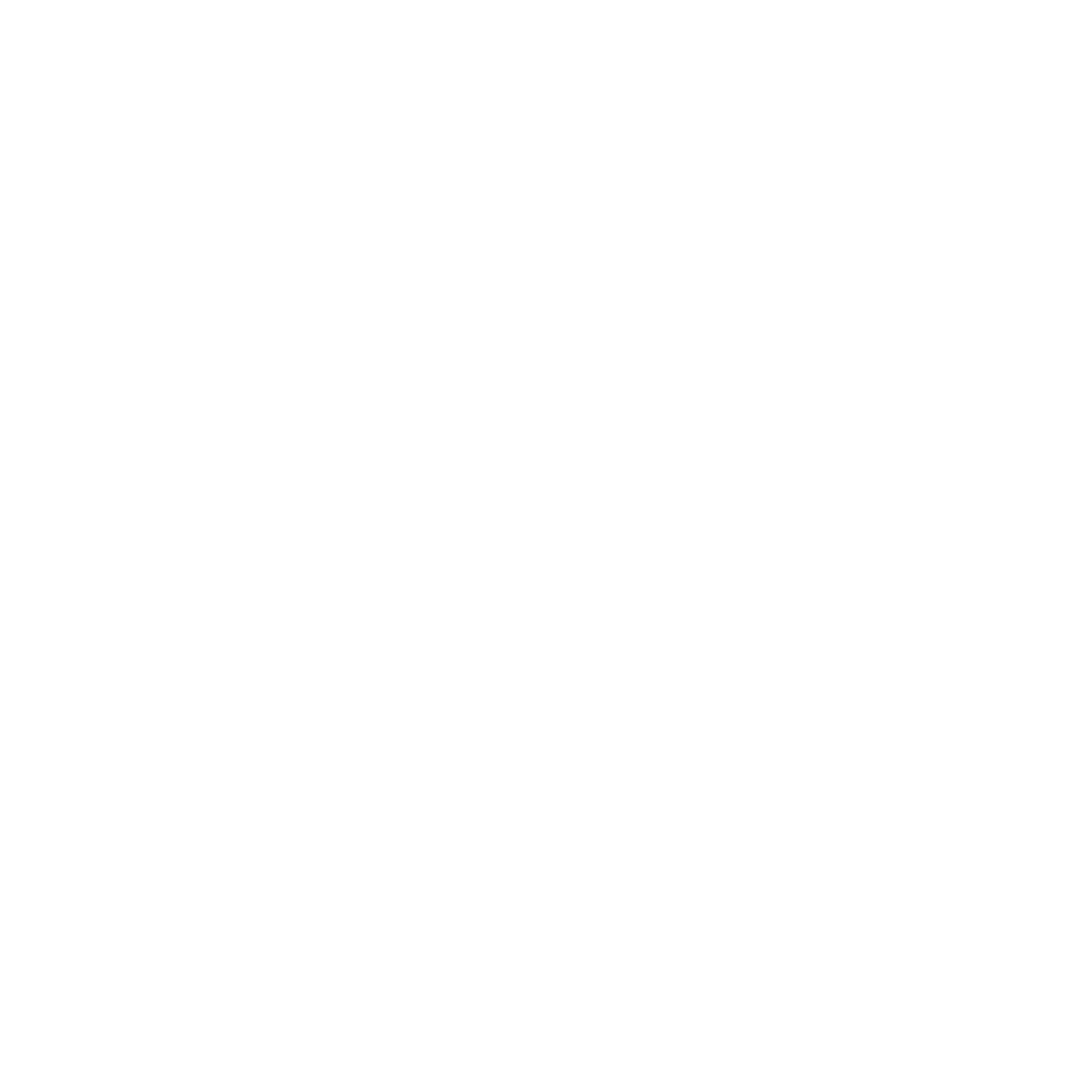 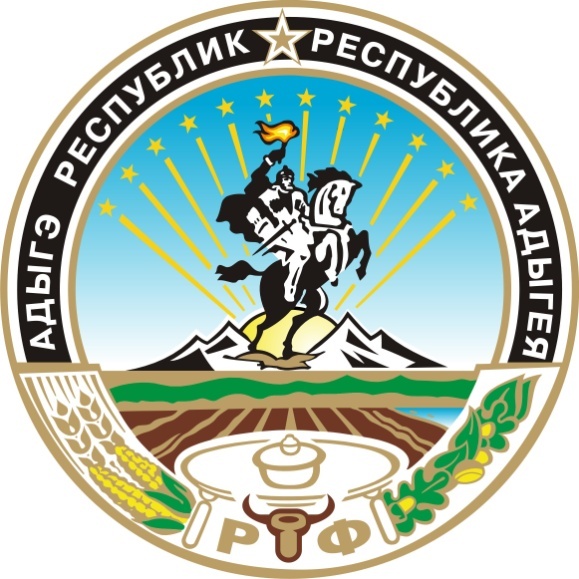 Республика Адыгея
Коробко Максим Александрович
Первый заместитель министра 
министерство здравоохранения Республики Адыгея
27.06.2022
adygheya.ru
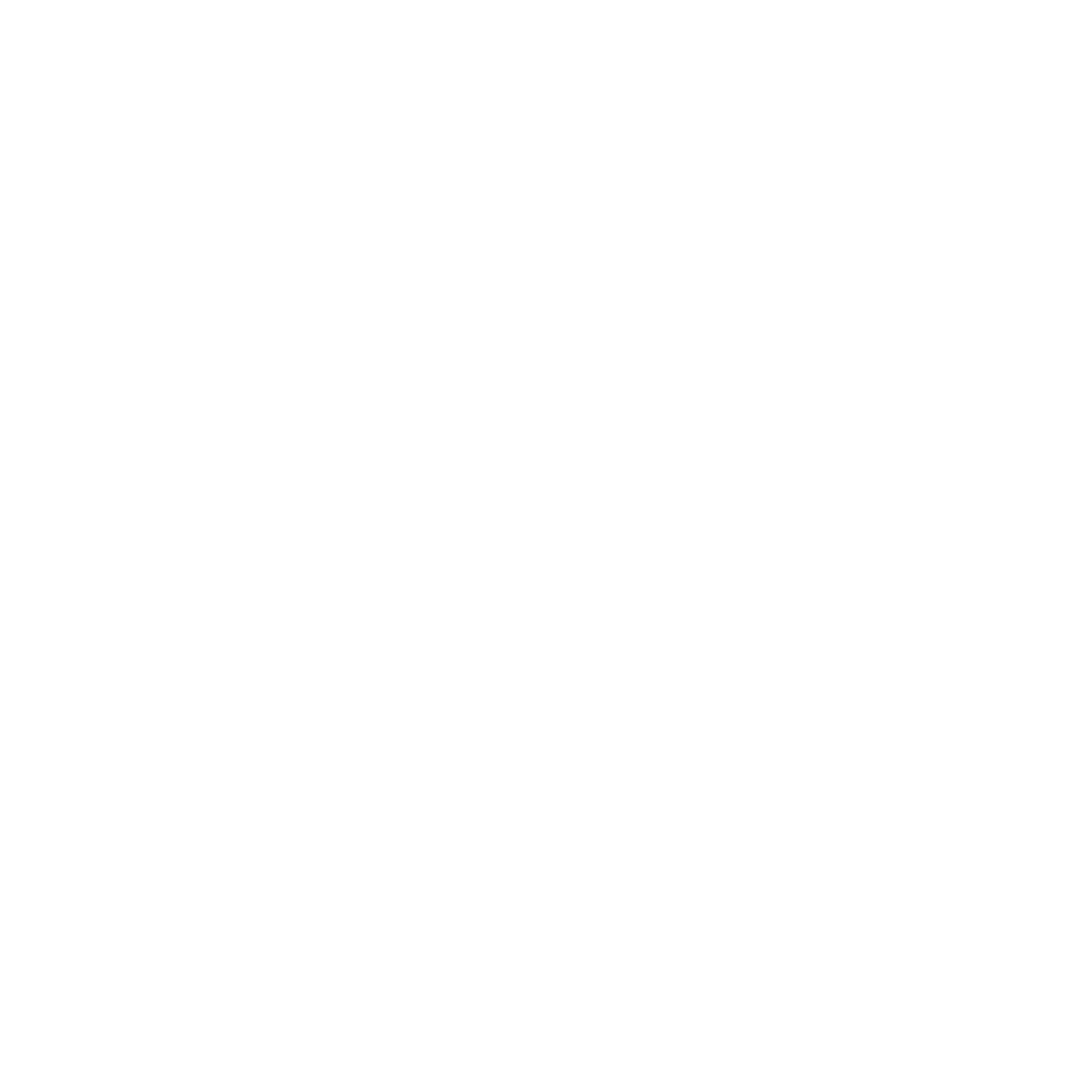 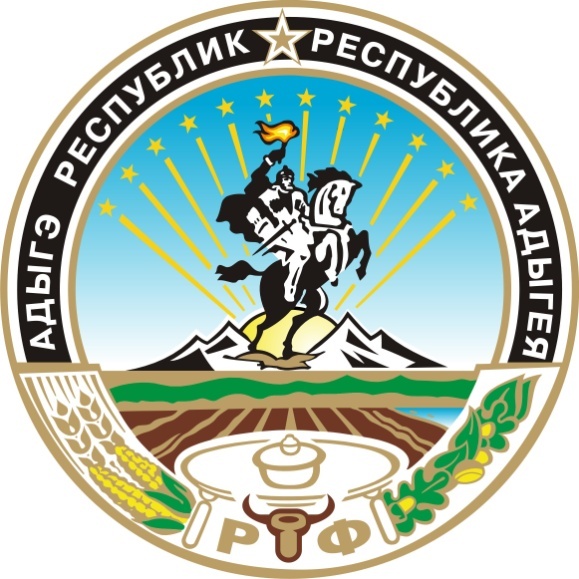 Министерство Здравоохранения 
Республики Адыгея
Характеристика региона
27.06.2022
463167 чел.
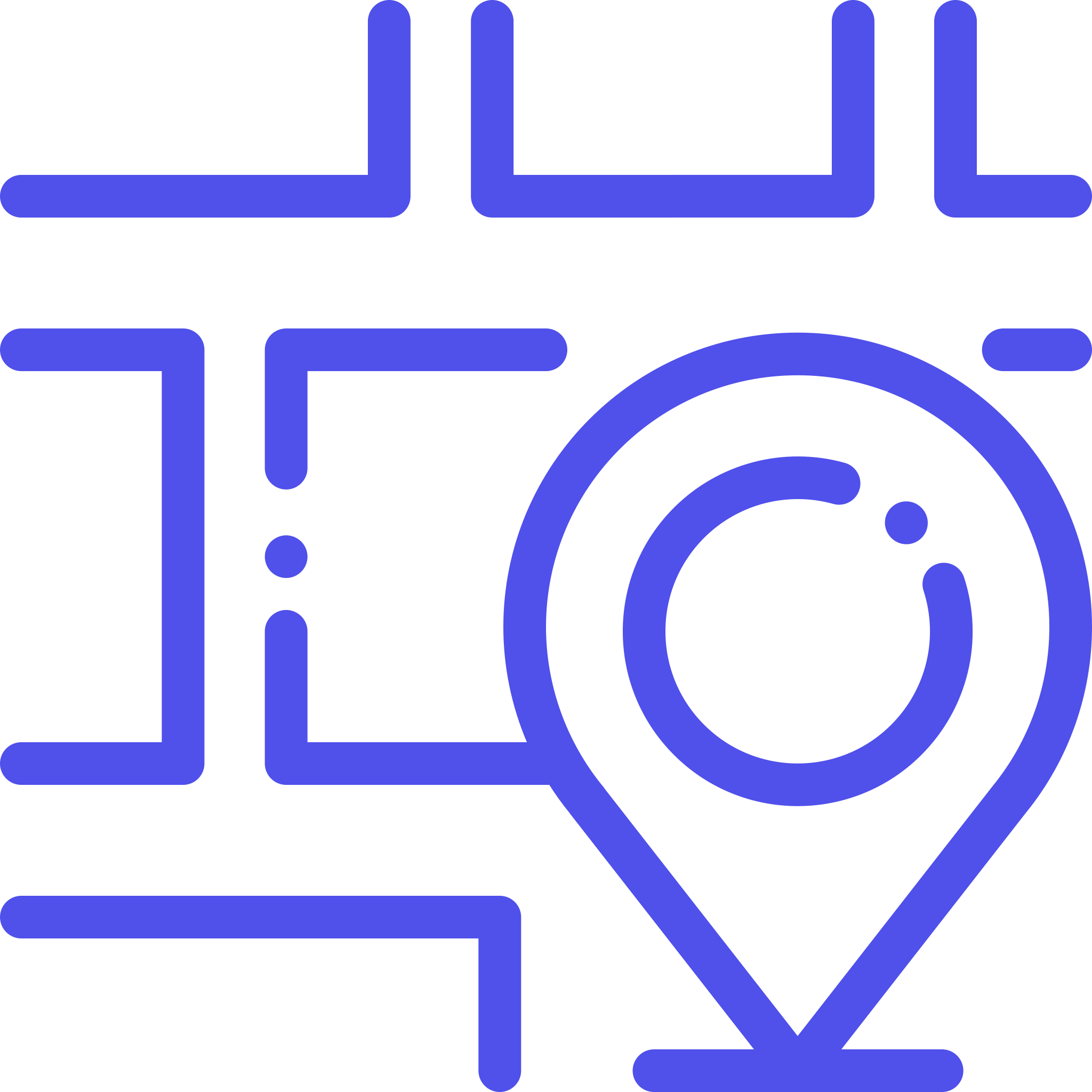 217,7 тыс. чел. (47,0 %)
233 нас. пунктов
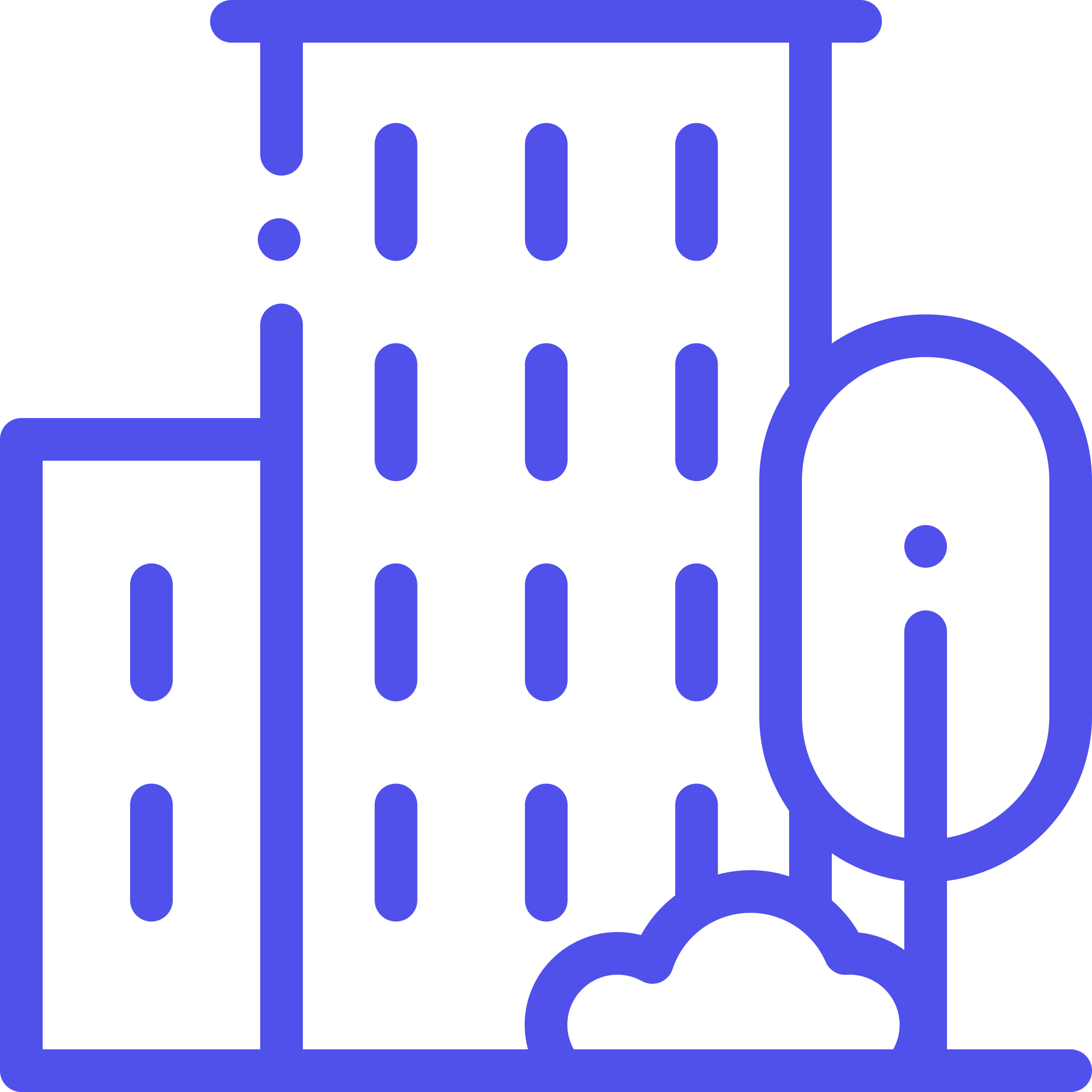 с проживающим населением
всего проживающего населения
городское население
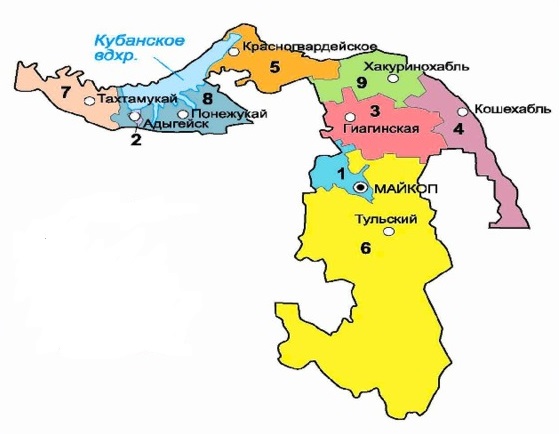 245,4 тыс. чел. (53,0 %)
10мед. организаций
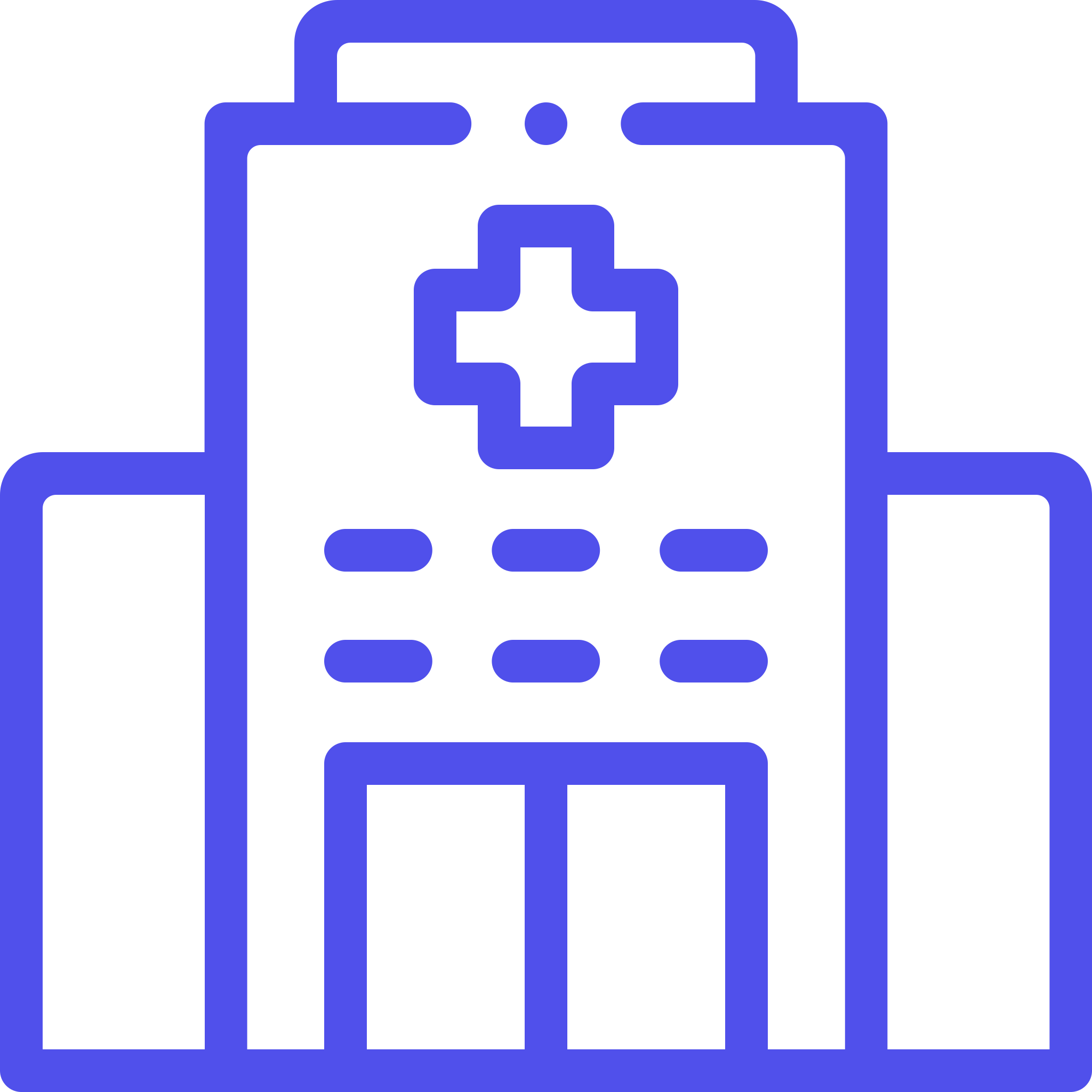 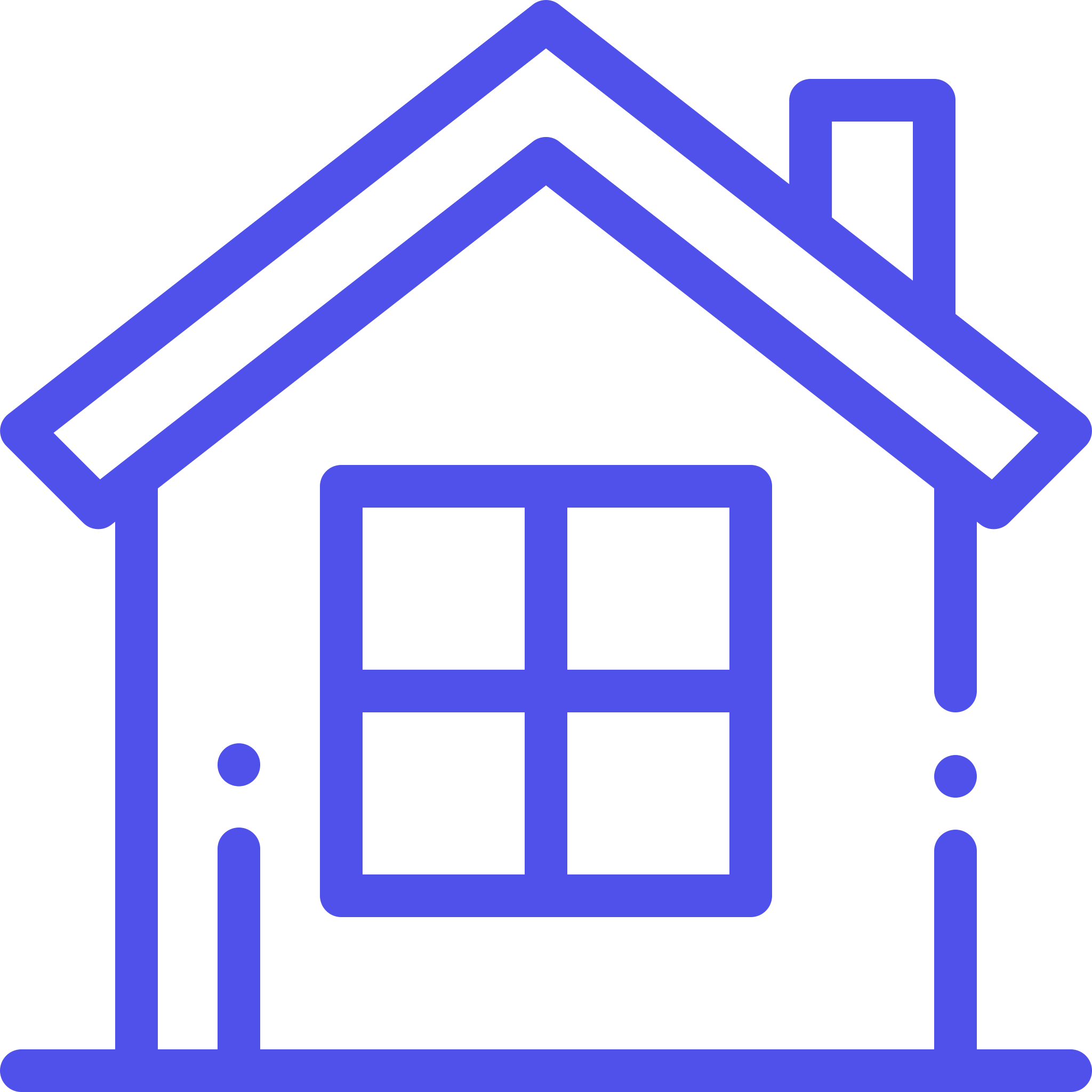 сельское население
участники региональной программы
0 
мед. организации
ФМБА России
1 г. Майкоп
 2 г. Адыгейск
 3 Гиагинский район
 4 Кошехабльский район
 5 Красногвардейский район
 6   Майкопский район
 7 Тахтамукайский район
 8 Теучежский район
 9 Шовгеновский район
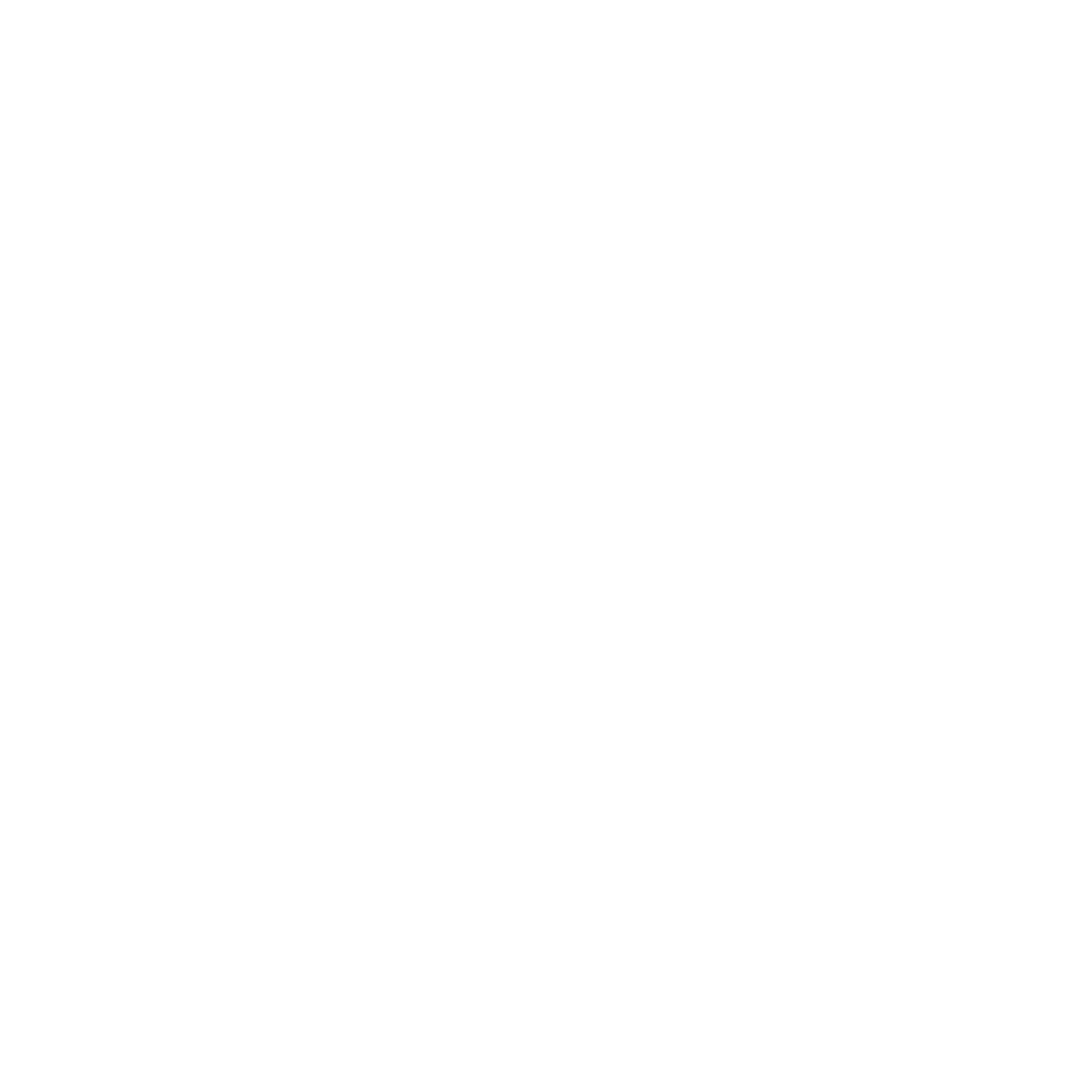 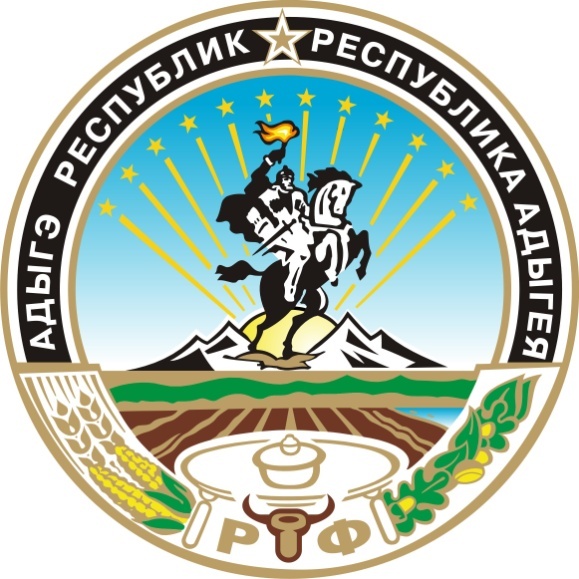 Министерство Здравоохранения 
Республики Адыгея
Описание объекта
27.06.2022
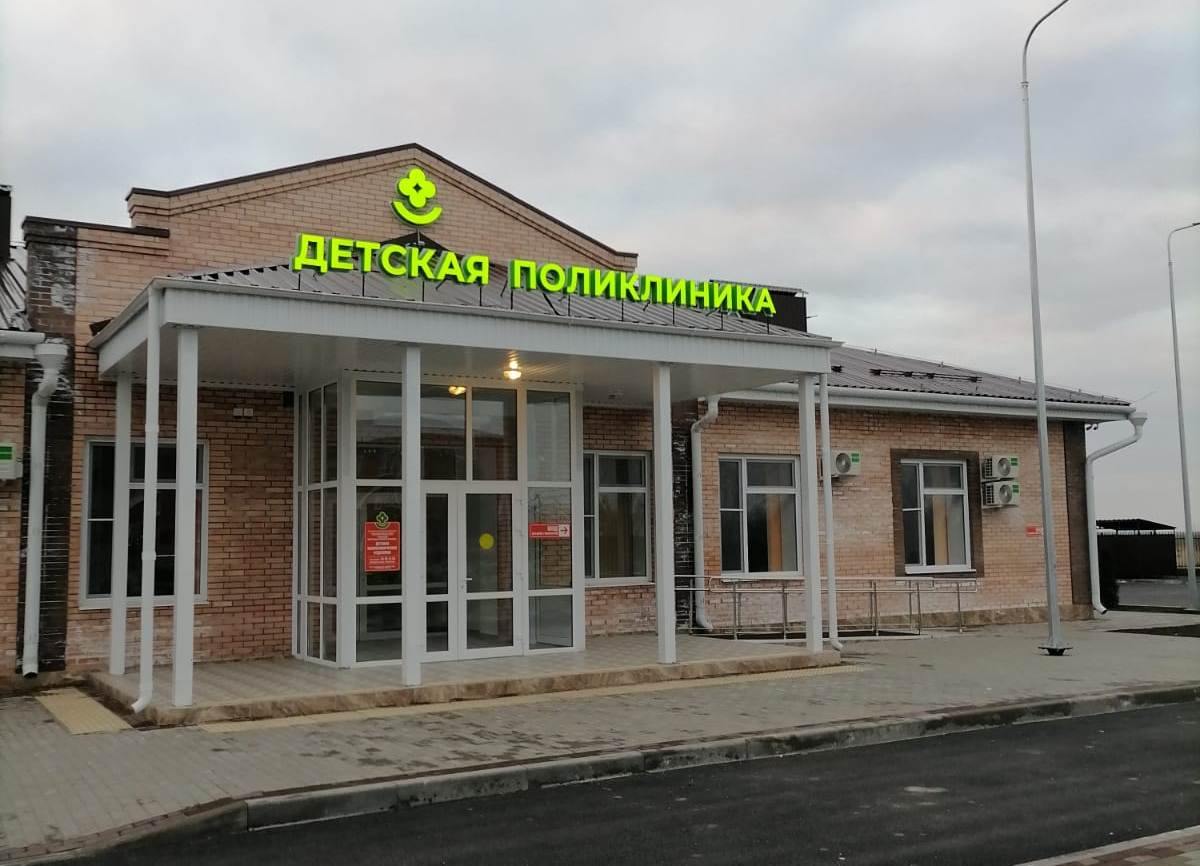 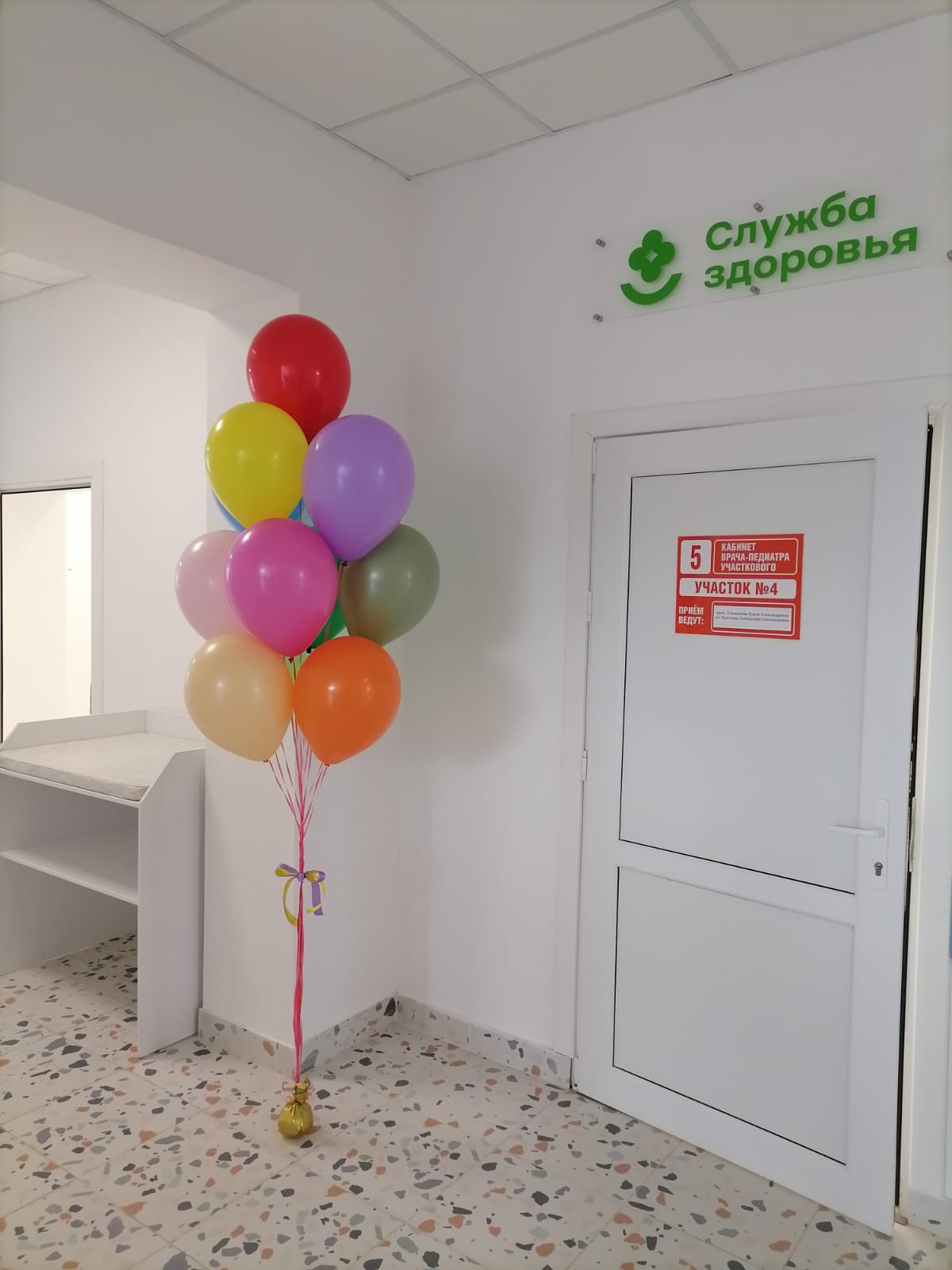 Стоимость (тыс. руб.) – 29 900,0 тыс. рублей 
Мощность (посещений в смену) – 49 посещений в смену
Площадь (м2) – 424 кв. м
Стоимость кв. метра (тыс. руб.) – 70,5 
Характеристика объекта – Строительство ГБУЗ РА «Гиагинская ЦРБ Детское амбулаторное отделение»
Количество обслуживаемого населения – 14 168 чел.
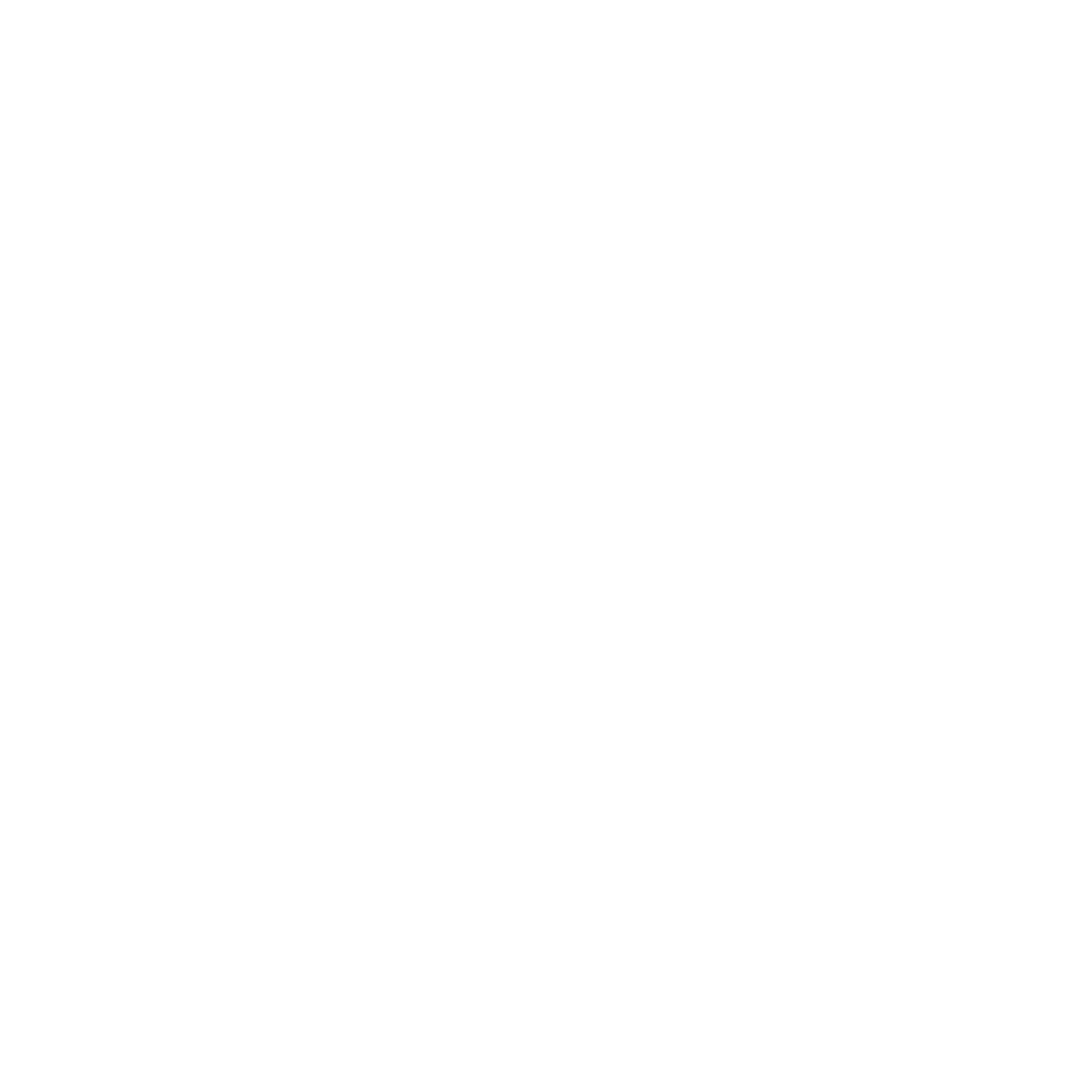 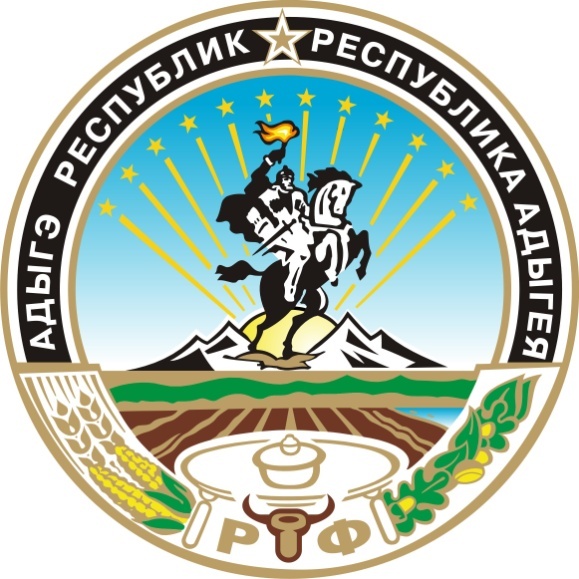 Министерство Здравоохранения 
Республики Адыгея
Изменения (позитивные)
27.06.2022
Увеличилось количество врачебных посещений на 1 жителя (число посещений)
Увеличилось количество посещений на сельского 1 жителя 
(число посещений)